Passi d’Argentocondizioni di salute, abitudini, stili di vita e bisogni di cura e assistenza specifici della popolazione anziana.
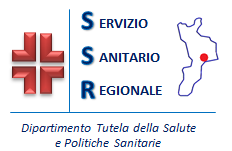 Antonella Sutera Sardo
Raffaele Di Lorenzo
Analisi Passi d’Argento 2016/2017
Passi d’Argento 2016/2017
Passi d’Argento - 2016-2017
Adesione a stili di vita e comportamenti salutari
Adesione a stili di vita e comportamenti salutari
Fattori che limitano l’adesione:
Scarsa informazione/percezione
Ostacoli alla fruizione
Nessun consiglio
Paura, timidezza/imbarazzo
Mancanza di tempo
Passi - 2014-2017
Adesione a stili di vita e comportamenti salutari
Soggetti con scarsa adesione:
Vivono da soli
Bassa scolarità
Basso livello economico
Età < 50 anni
Passi - 2014-2017
Stato di salute: benessere psico-fisico
prevenzione terziaria
Istat 2011
Stato di salute: benessere psico-fisico
prevenzione secondaria
Istat 2011
Stato di salute: benessere psico-fisico
prevenzione primaria
Istat 2011